Эрудированность
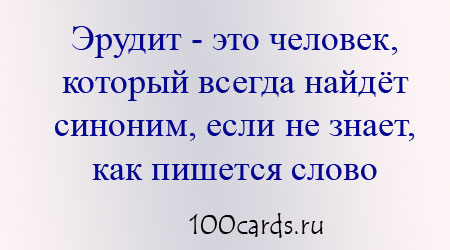 Предмет мировая художественная культура способствует развитию эрудиции  учащихся.  По критериям настоящего времени ученик 10 класса может считать себя эрудированным человеком, если имеет определённую осведомлённость о мировых ценностях и достижениях человечества в области науки и культуры. Ответив на нижеизложенные вопросы каждый ученик сможет оценить свои познания  и понять является ли он достаточно эрудированным человеком, или же находится в процессе становления такой личности.
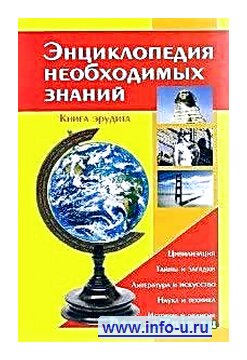 Эруди́ция (от лат. eruditia — ученость, познания) — глубокие всесторонние познания, широкая осведомленность. Эрудиция имеет отношение к образованному человеку. Однако это не одно и то же. Человек-эрудит обязательно образован, но образованный человек — не обязательно эрудит. Критическое различие в том, что человек-эрудит стремится преодолеть свою грубость и необразованность, в то время как просто образованный человек не видит в этом особенного достоинства.
Человек-эрудит вникает в конкретные темы непосредственно через книги и исследование, а не из курсов обучения предмету. Умный, образованный, начитанный, эрудированный – так мы говорим о человеке, впечатлившем нас познаниями. Обширность знаний – то, что всегда неизменно привлекает в личности.
Эрудированность – это пропуск в мир выдающихся людей.
Эрудированность – это возможность убеждать окружающих в том, что Вы – истинный лидер.
Эрудированность – это стремительный путь по служебной лестнице.
Эрудированность – это оперирование колоссальным объемом информации. Эрудированность – это возможность обосновать свою точку зрения, апеллируя лишь к собственному авторитету.
Эрудированность – это некий марафон: получив какие-то знания, спешишь узнать еще больше. .Несомненно, эрудированность — очень важная и практически необходимая черта истинного лидера.
Преимущества эрудированности
Благодаря эрудированности Вы сможете выйти из затруднительной ситуации.
Благодаря эрудированности Вы всегда сможете начать и поддержать беседу.
Благодаря эрудированности можно завоевать уважение людей и стать для них авторитетом.
Благодаря эрудированности Вы сможете сделать прекрасную карьеру.
Благодаря эрудированности Вы с легкостью будете пользоваться успехом у противоположного пола.
Проявления эрудированности в повседневной жизни
Наука. Человек, владеющий энциклопедическими знаниями, разбирающийся как в своей узкой сфере, так и во многих областях науки, безусловно может являться лидером и примером для подражания. 
Социальное окружение. Благодаря эрудированности человек становится центром притяжения в любой компании. 
Учеба. Чем обширнее Ваши знания – тем проще вам учиться и тем большее уважение к вам будут испытывать преподаватели и коллеги.
Семья. Воспитывая детей, Вы сможете ответить практически на все их вопросы и стать благодаря своей эрудированности безоговорочным авторитетом.
Становление эрудированной личности. 

«Люди в своем большинстве живо интересуются всем на свете, за исключением того, что действительно стоит знать».
- Оскар Уайльд -
Знаете ли вы…
На теле одного человека живет больше живых организмов, чем людей на Земле.
В средневековой Европе бобра считали рыбой и очень ценили его мясо.
·  Когда вы краснеете, ваш желудок краснеет тоже.
·  В русском и английском языках нет слова для названия обратной части колена.
·  Оригинальное название "Унесенных ветром" - "Бе-бе, черная овечка".
·  Нос растет в течение всей жизни человека.
·  На Земле сейчас живут примерно сто тысяч человек в возрасте свыше ста лет.
·  Когда умер А. Эйнштейн, его последние слова ушли вместе с ним. Медсестра, бывшая рядом, не понимала немецкий.
·  У человека, работающего за компьютером, за день глаза 15-20 тыс. раз перефокусируются с экрана на бумаги и клавиатуру.
·  Около 70% людей находятся под влиянием зависимости от мнения большинства, а собственным мнением могут обладать около 30%.